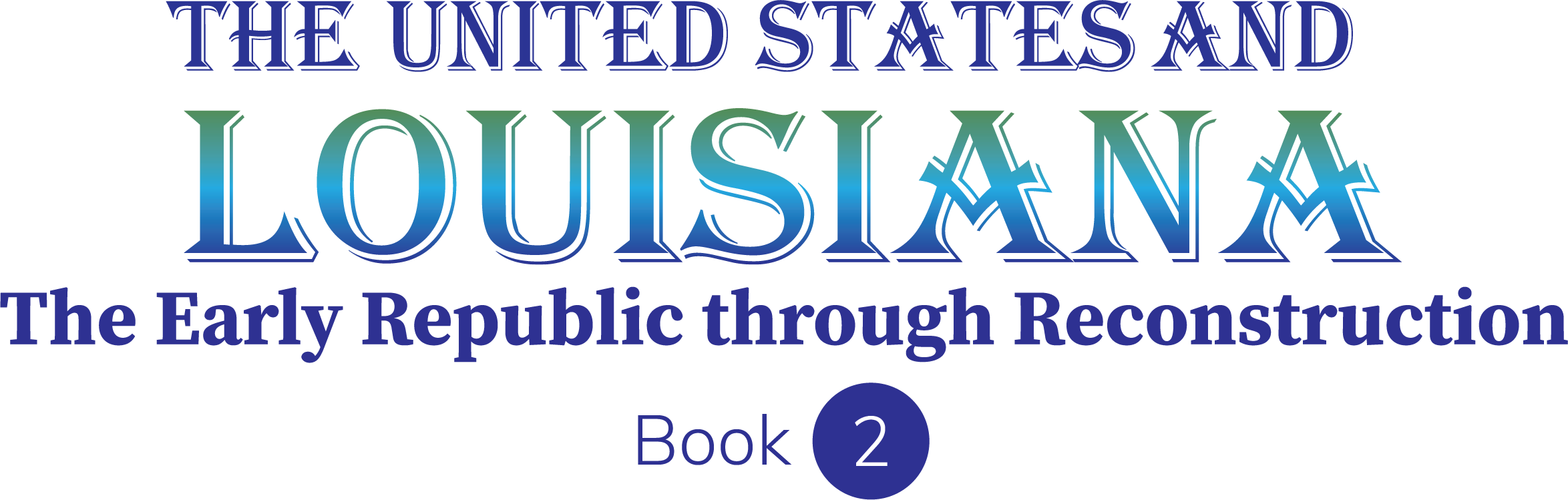 SMART SKILLS
Week 11 – Map 3
© 2023 Clairmont Press
Monday
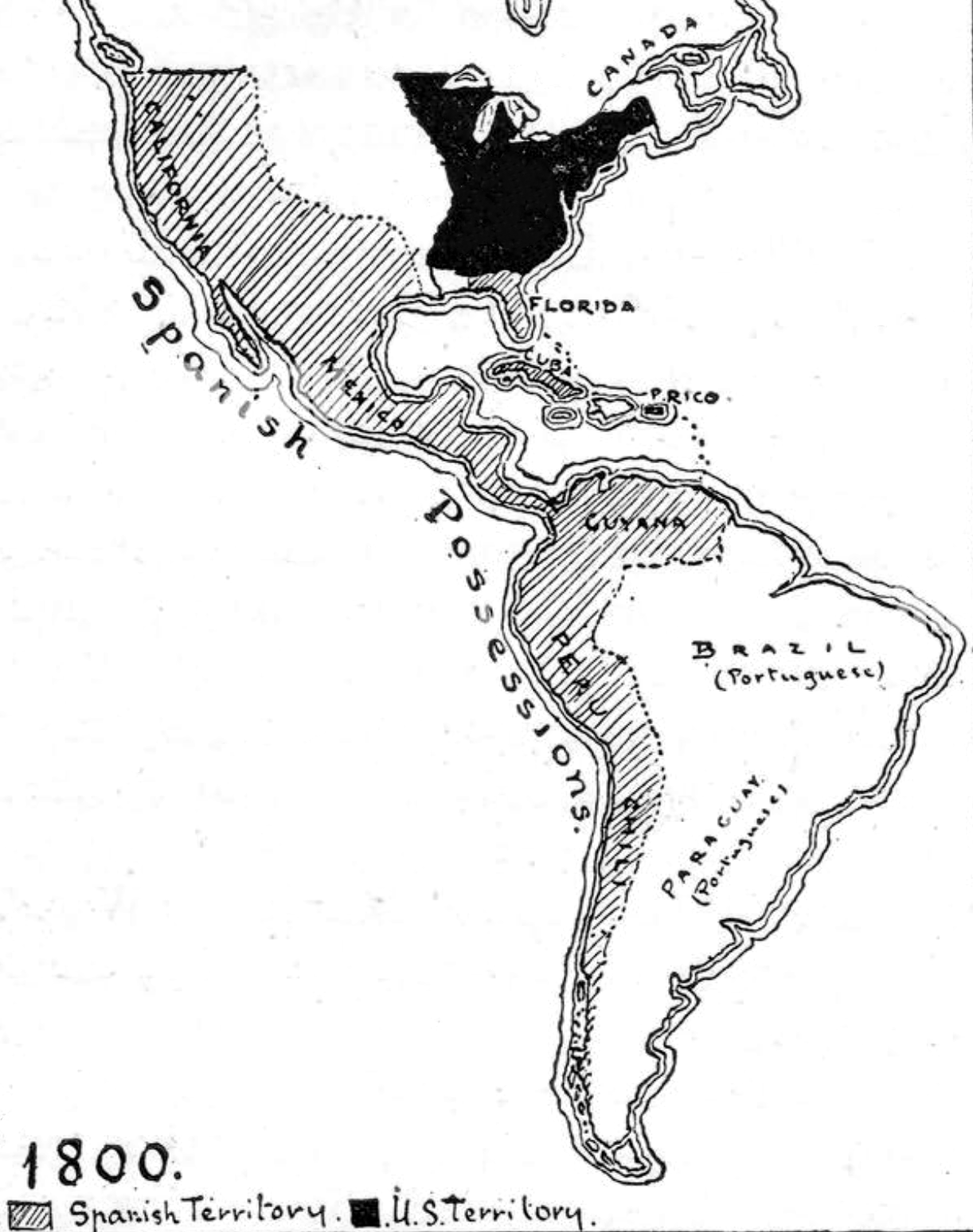 Study the map. What do you notice? Record your observations.
2
[Speaker Notes: Allow 1-2 minutes for students to make OBSERVATIONS. Discuss students’ written responses and be sure to discuss the legend, date, printed word labels, etc.]
Tuesday
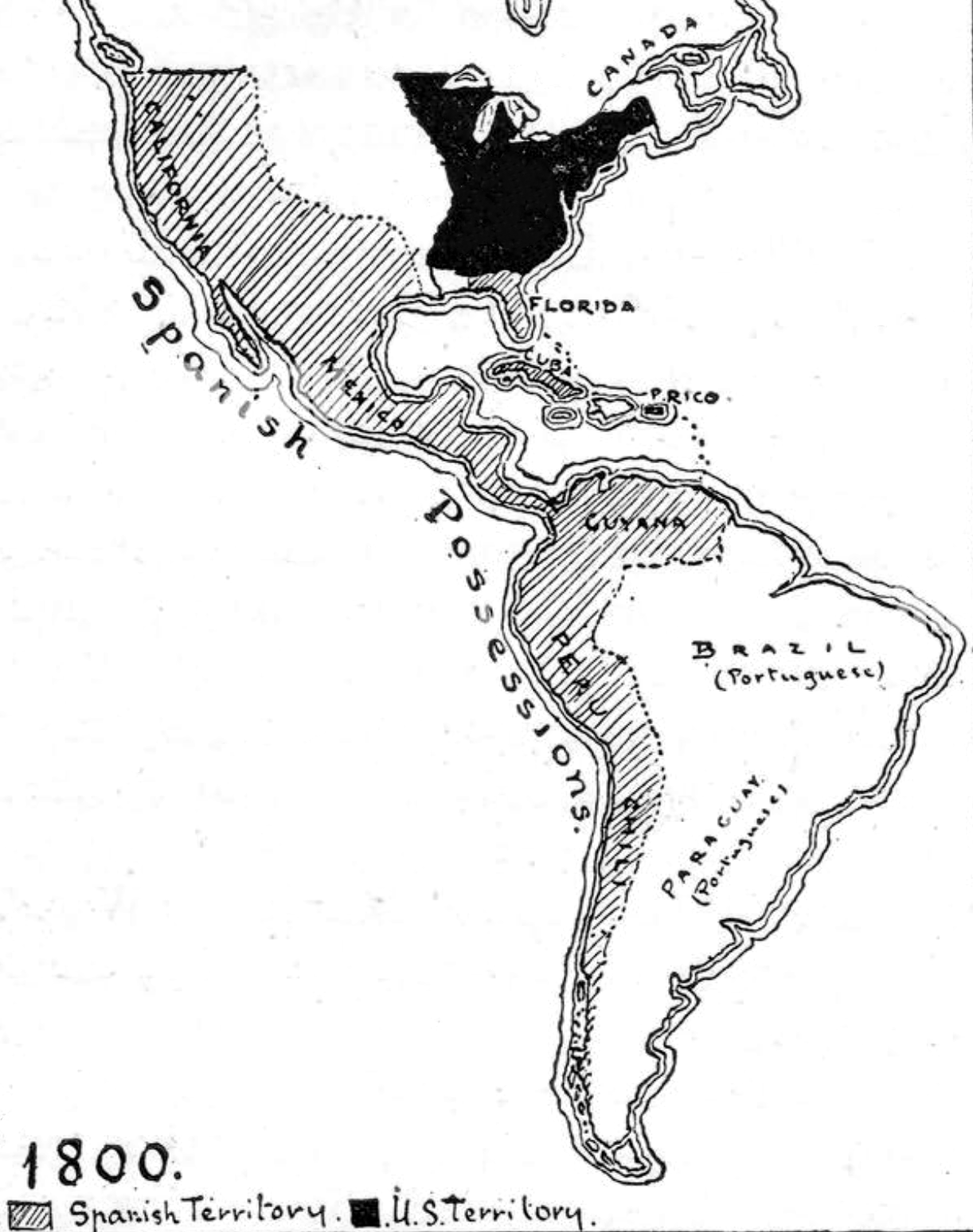 What is the purpose of the map? What evidence is given to support your answer?
3
[Speaker Notes: The purpose of the map is to show Spanish and U.S. territory in the 1800s in the western hemisphere. North and South America are shown. The legend and date provide information as to the purpose.]
Wednesday
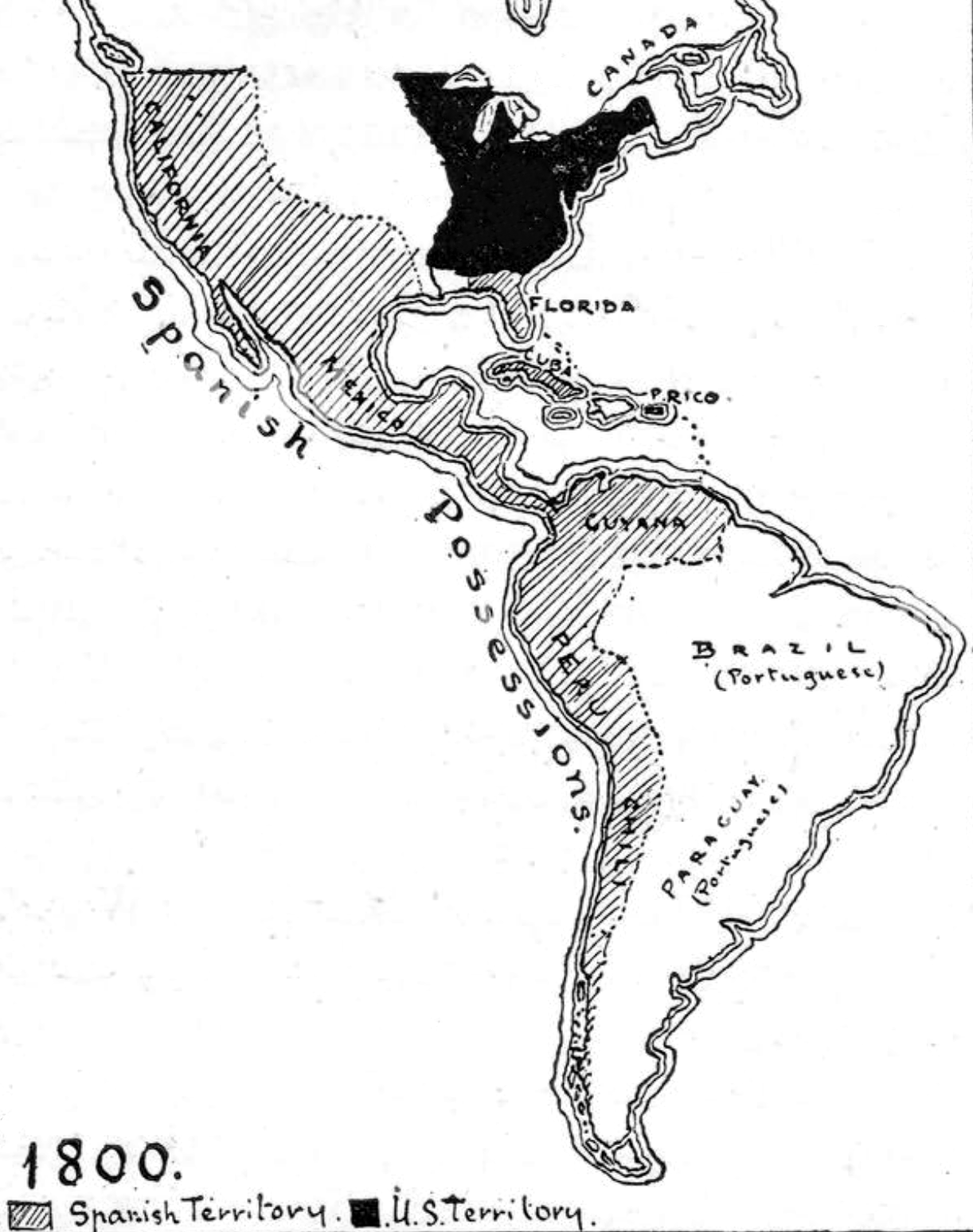 What Spanish territories are shown on the map? 

What Portuguese territories are shown?
4
[Speaker Notes: Spain claimed California, Mexico, Guyana, Peru, Chile, Florida, Cuba, and Puerto Rico. 

Portugal claimed Paraguay and Brazil.]
Thursday
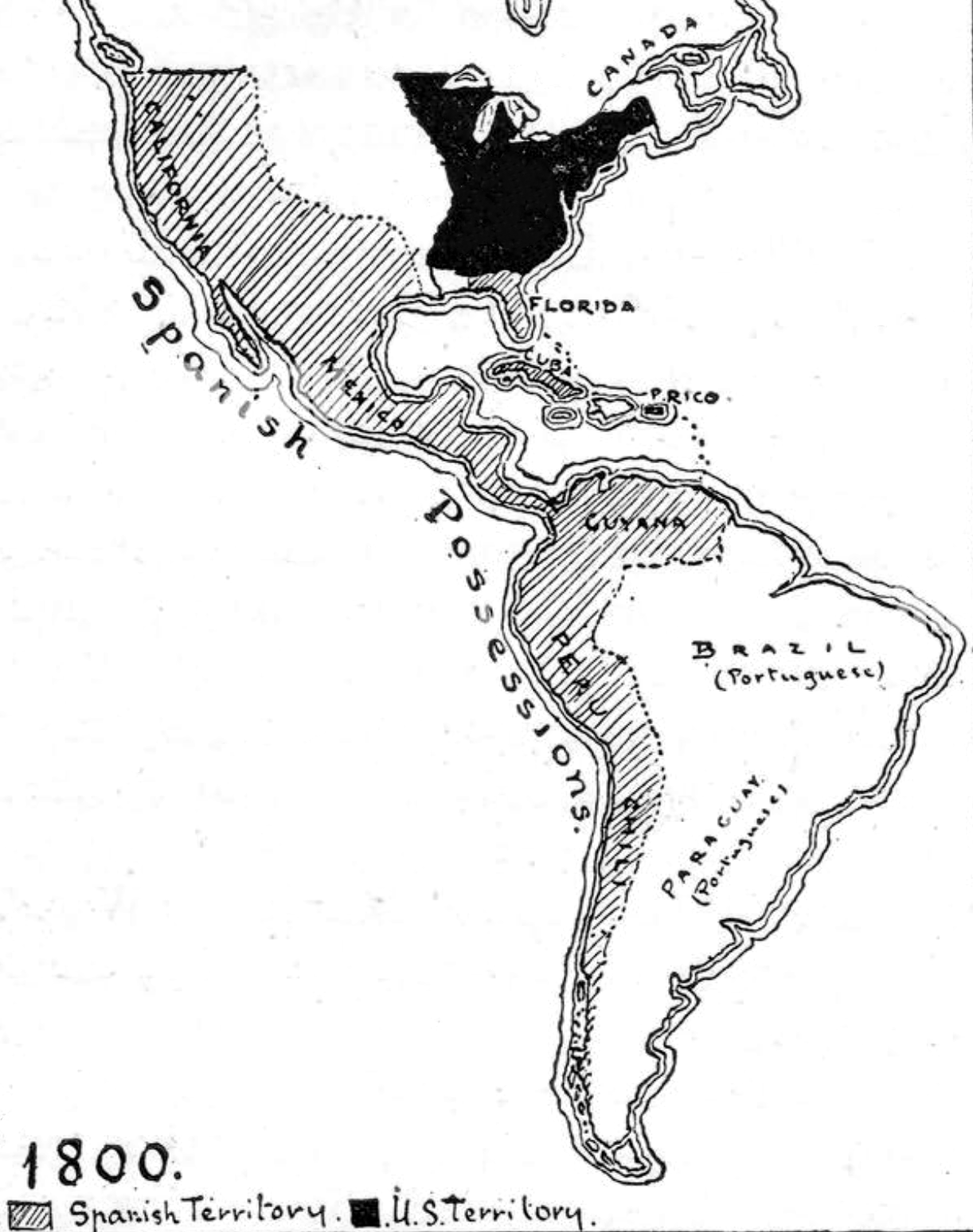 The kingdoms of Spain and Portugal ruled a large part of the hemisphere from their home countries in Europe. 

In the modern era, these countries do not rule any of the territories shown. What do you think might have happened?
5
[Speaker Notes: Answers may vary. Many of the regions fought for independence just as the United States had done.]
Friday
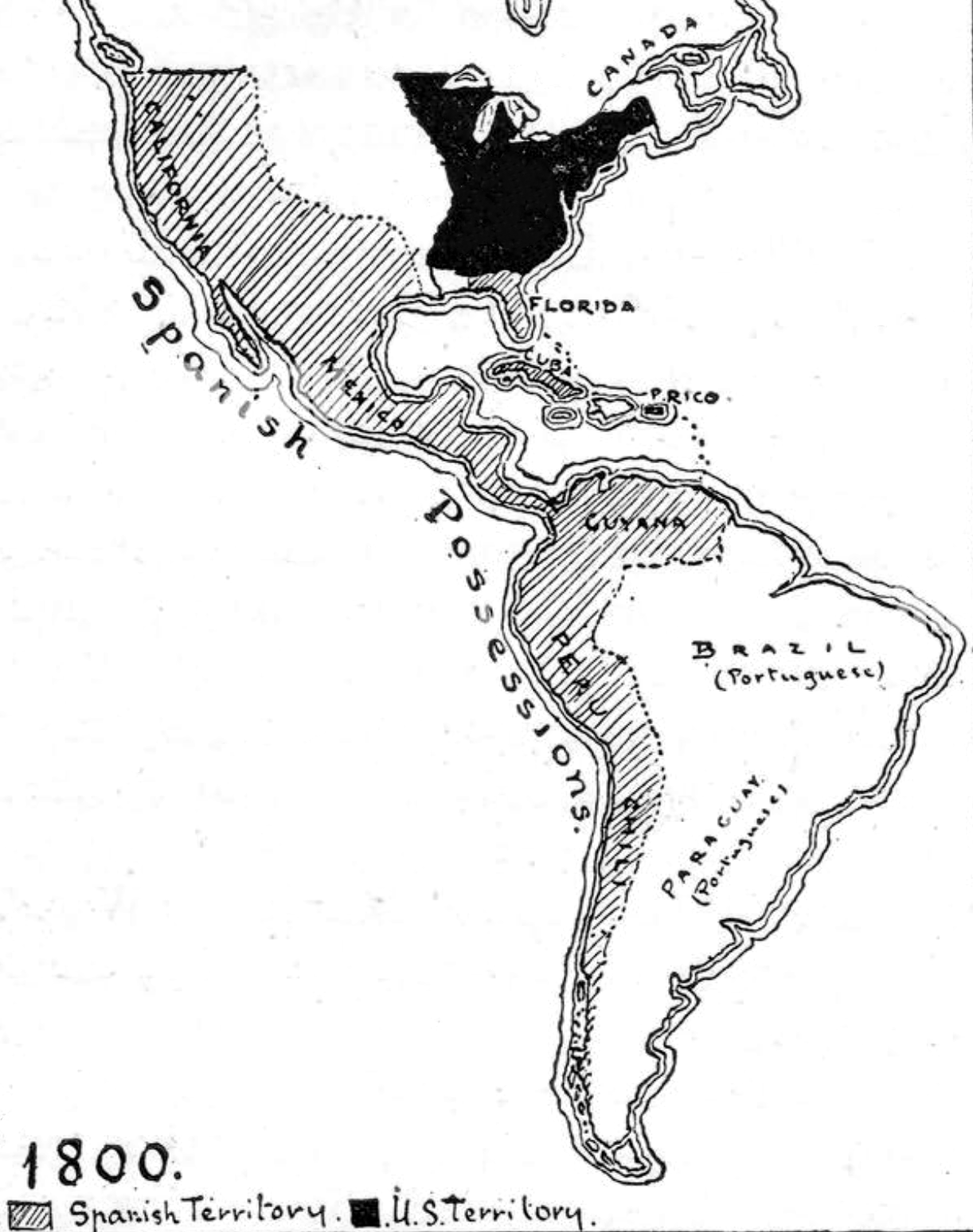 Write a question that could be answered using the map. Share it with another student to answer. Check their work and explain any errors.
6
[Speaker Notes: Answers will vary. You may want to allow some students to ask their questions to the larger group for discussion. 
Note: the map helps to explain the influence of Spanish culture in the Western Hemisphere. Also, it may surprise some students that Portuguese is a commonly spoken language in South America. The map helps to explain this.]
Image Credits

Title Slide: Old Louisiana State Capitol, Public Domain, Wikimedia Commons
End Slide: Monroe, Louisiana skyline in 2021, by TheLionHasSeen, Uploaded 12 April 2021, Wikimedia Commons
7